ARDES с гордостью представляет свою новую бирку Feedlot
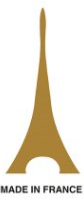 Преимущества использования
Экономия времени, поскольку приложение выполняется только один раз
Высокая степень удержания благодаря длинному штырьку в форме якоря
Точное прорезание   4-х сторонний штифт ограничивает риски заражения и ускоряет  заживление 
Быстрое заживление снижает стресс у животных
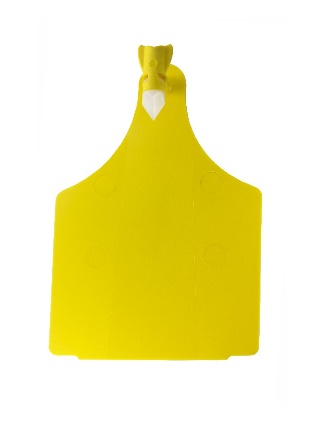 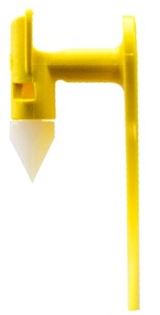 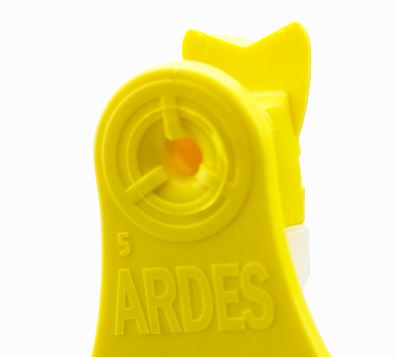 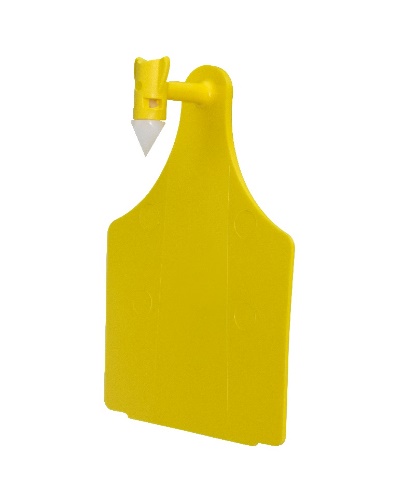 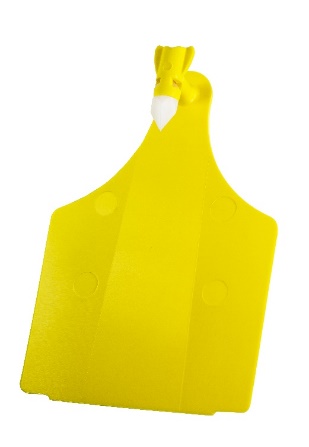 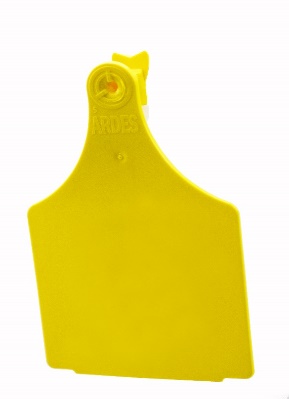 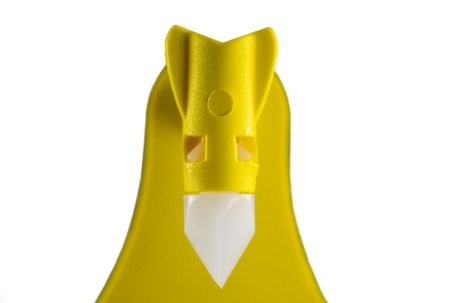 Возможности Feedlot
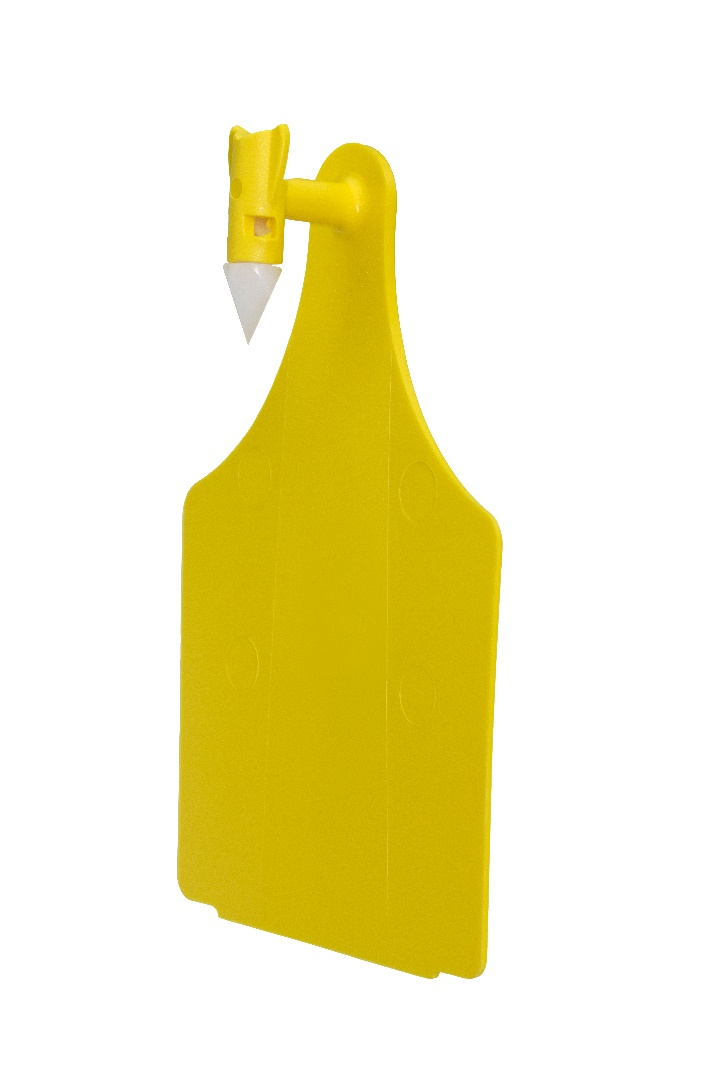 Смесь двух типов сырья
Наконечник:

Новый прочный пластик
4 грани  по сравнению с 3 гранями на рынке
Требуется меньше давления для прорезания и прохождения
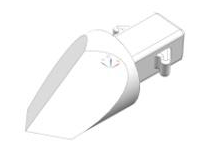 Сторона бирки:

Полиуретан
Лучшая прочность
Большая поверхность для нанесения
Размеры, цены и цвета бирки Feedlot
Размеры

X-Large:

114*76mm
Поверхность для нанесения:6,0*7,5 cm

Large:
91*61 mm
Поверхность для нанесения: 4,5*6,0 cm

Small:
61*48mm
Поверхность для нанесения: 3,9*4,7 cm
Цвета

Желтый

Красный

Оранжевый

Светло зеленый

Белый

Синий

Розовый
Аппликаторы ARDES для бирок Feedlot
Комплектующие части
Аппликатор из ABS-пластика
Иголка из нержавеющей стали
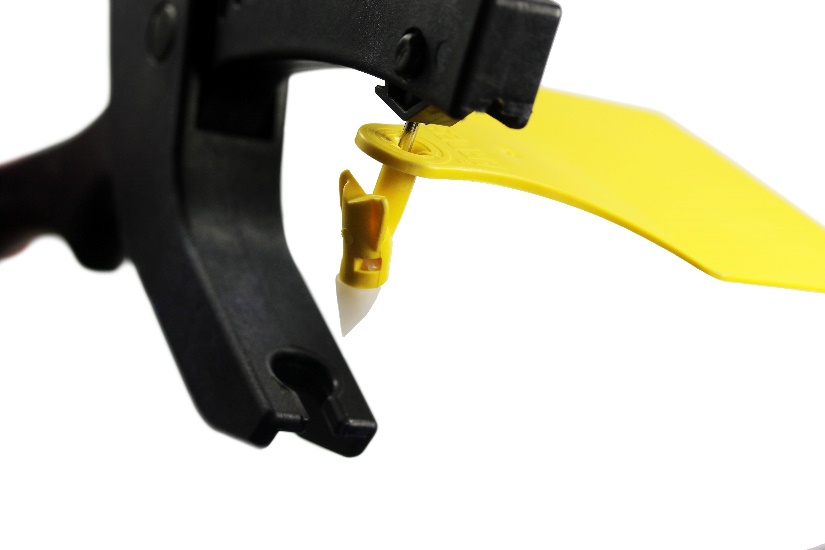 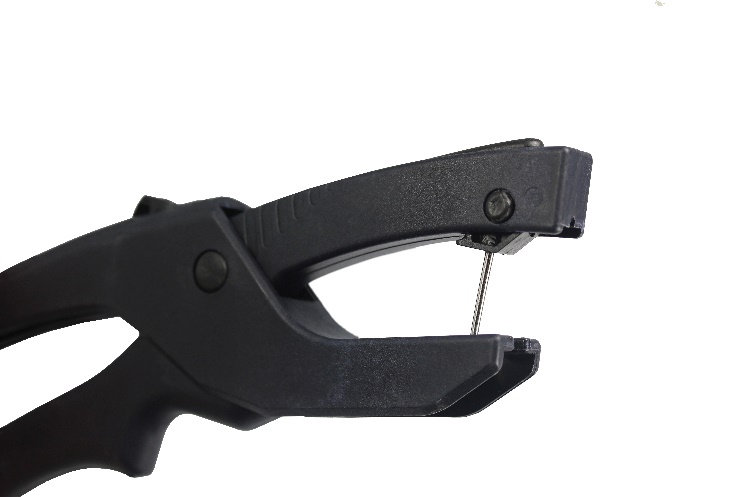 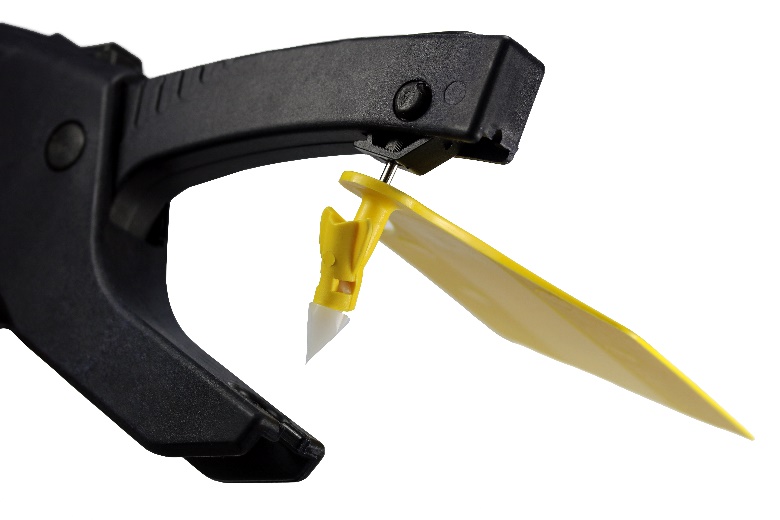 Привлекательная упаковка для клиентов
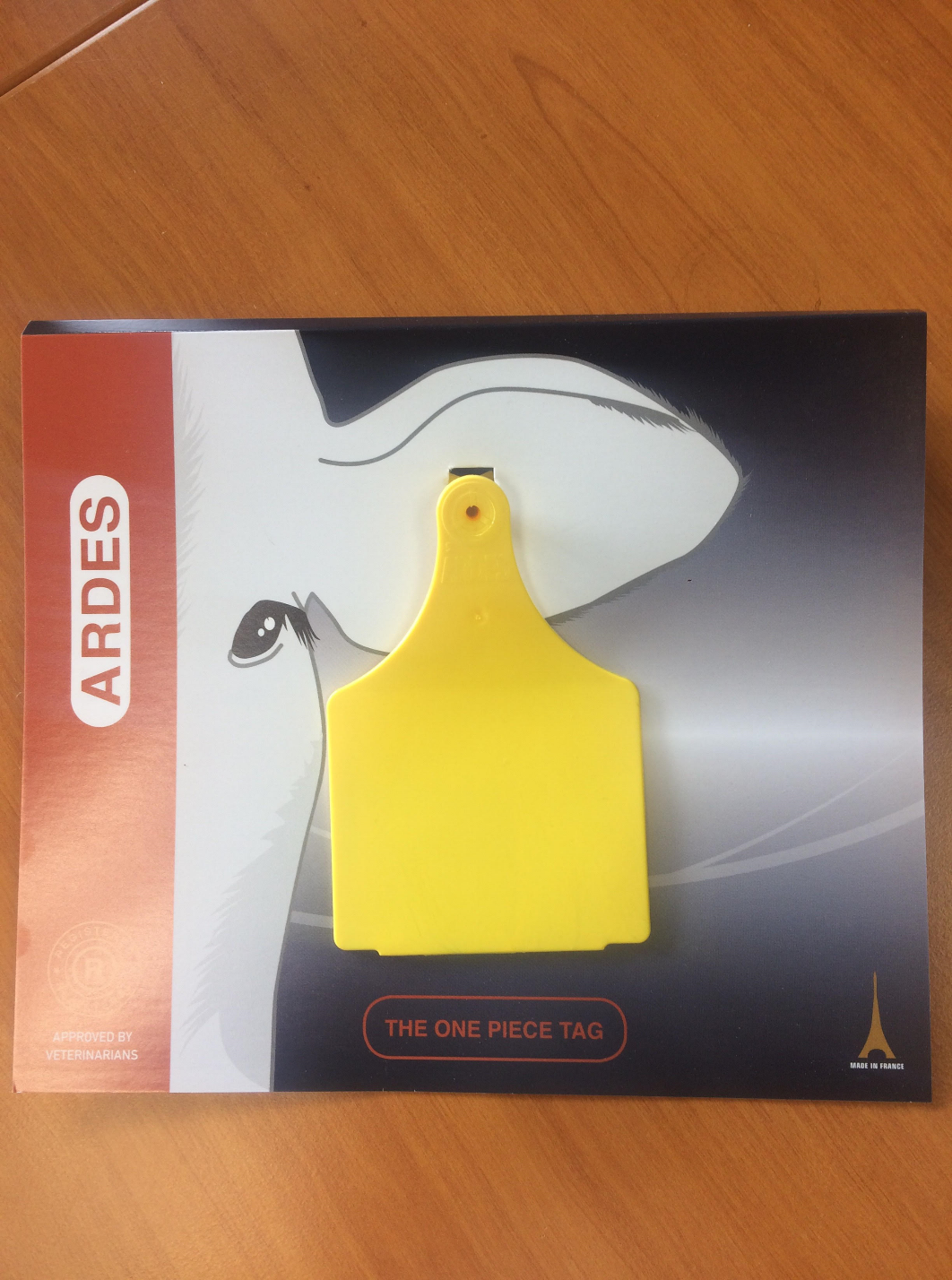 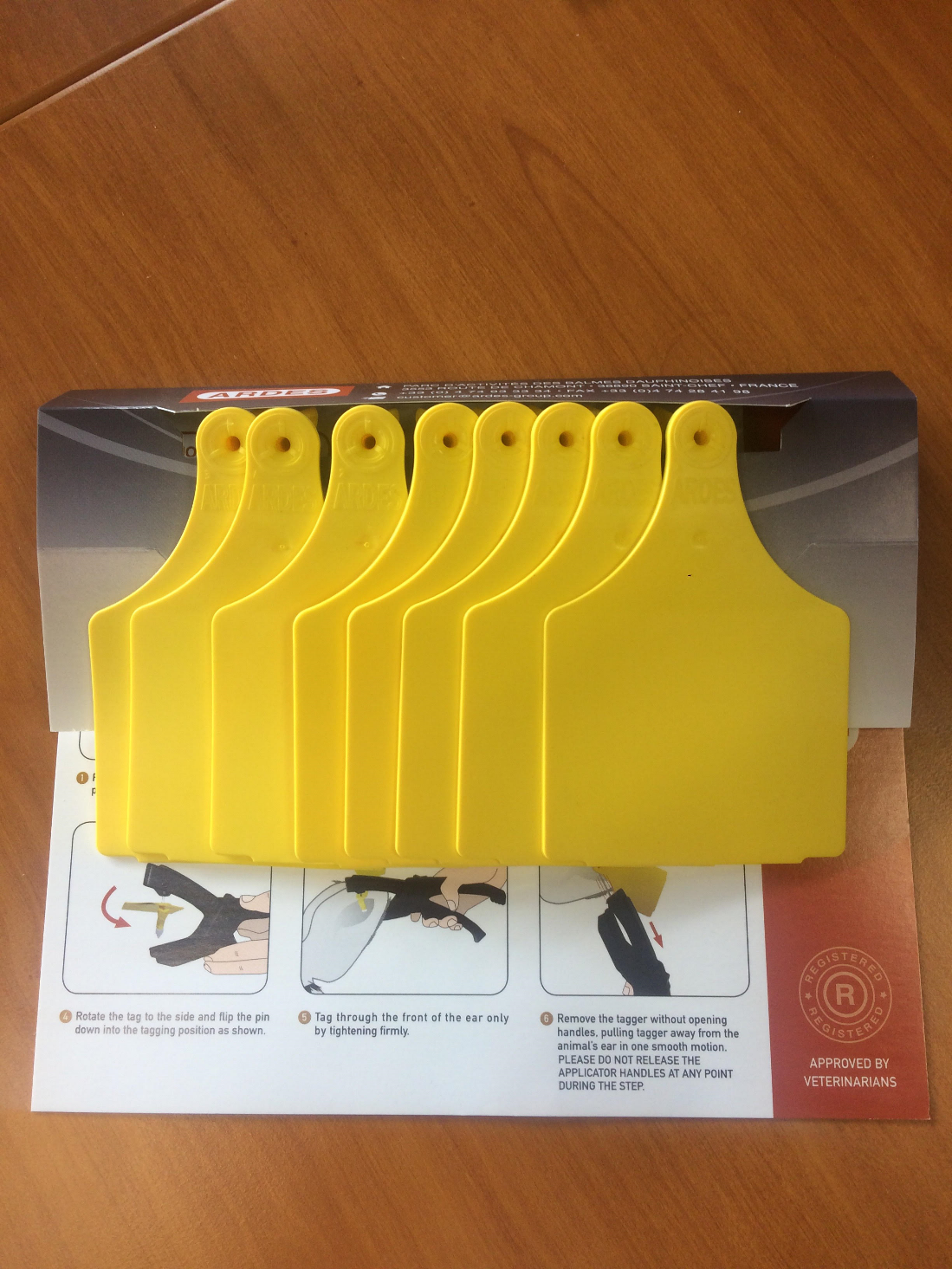 Историческое  качество ARDES
Продукты «Made in France»

Отличное соотношение цены и качества

Высокое удерживание всегда близко к 100%

Благополучие и здоровье животных в центре наших забот
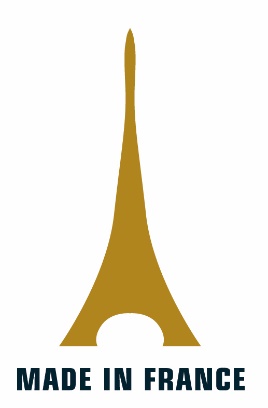